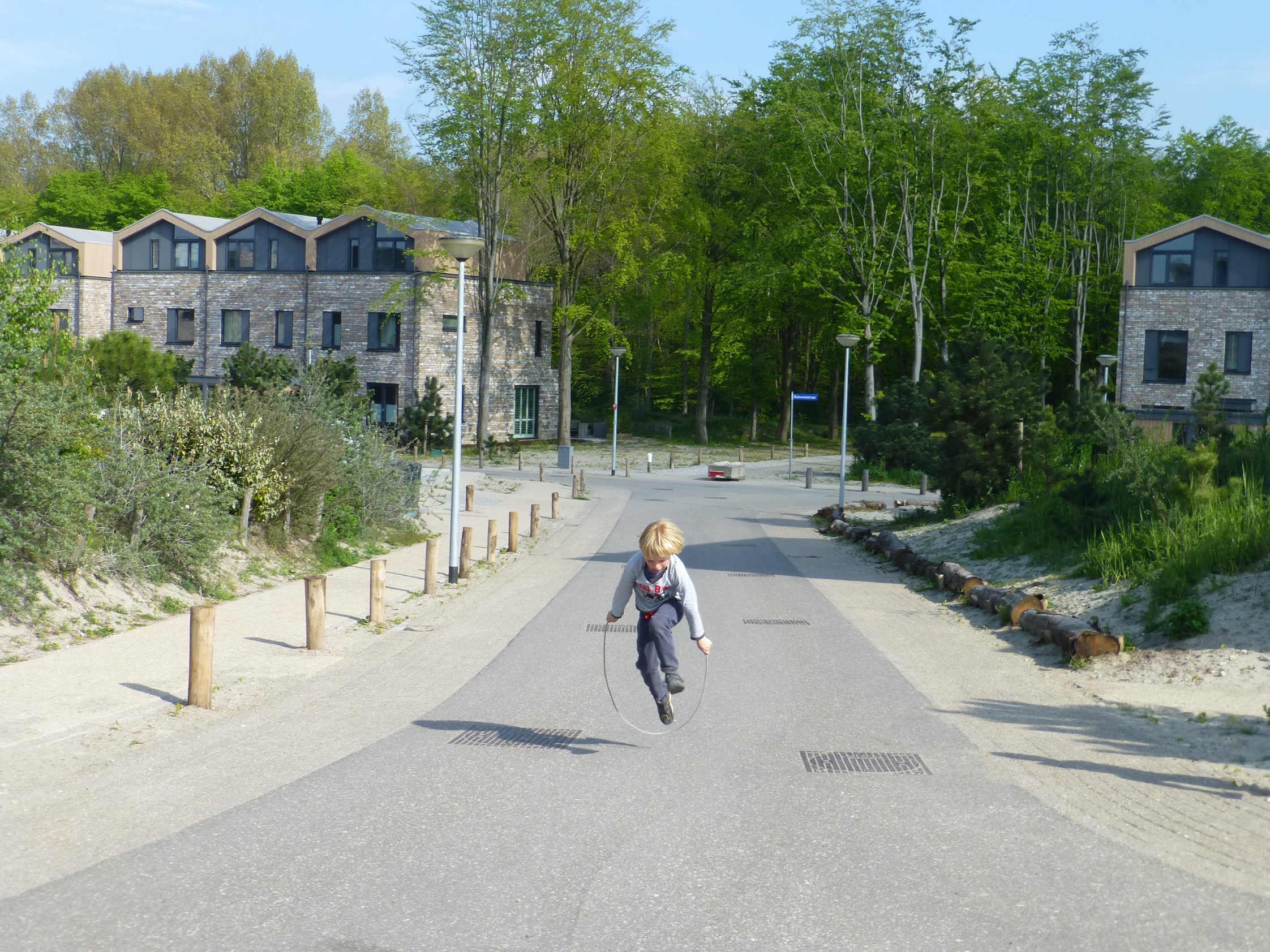 Presentatie ALV Zuiderduin17 mei 2018 - 19:30
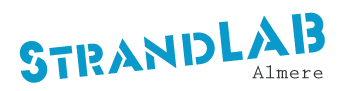 StrandLAB AlmereMeta van Drunen - Linkeroever
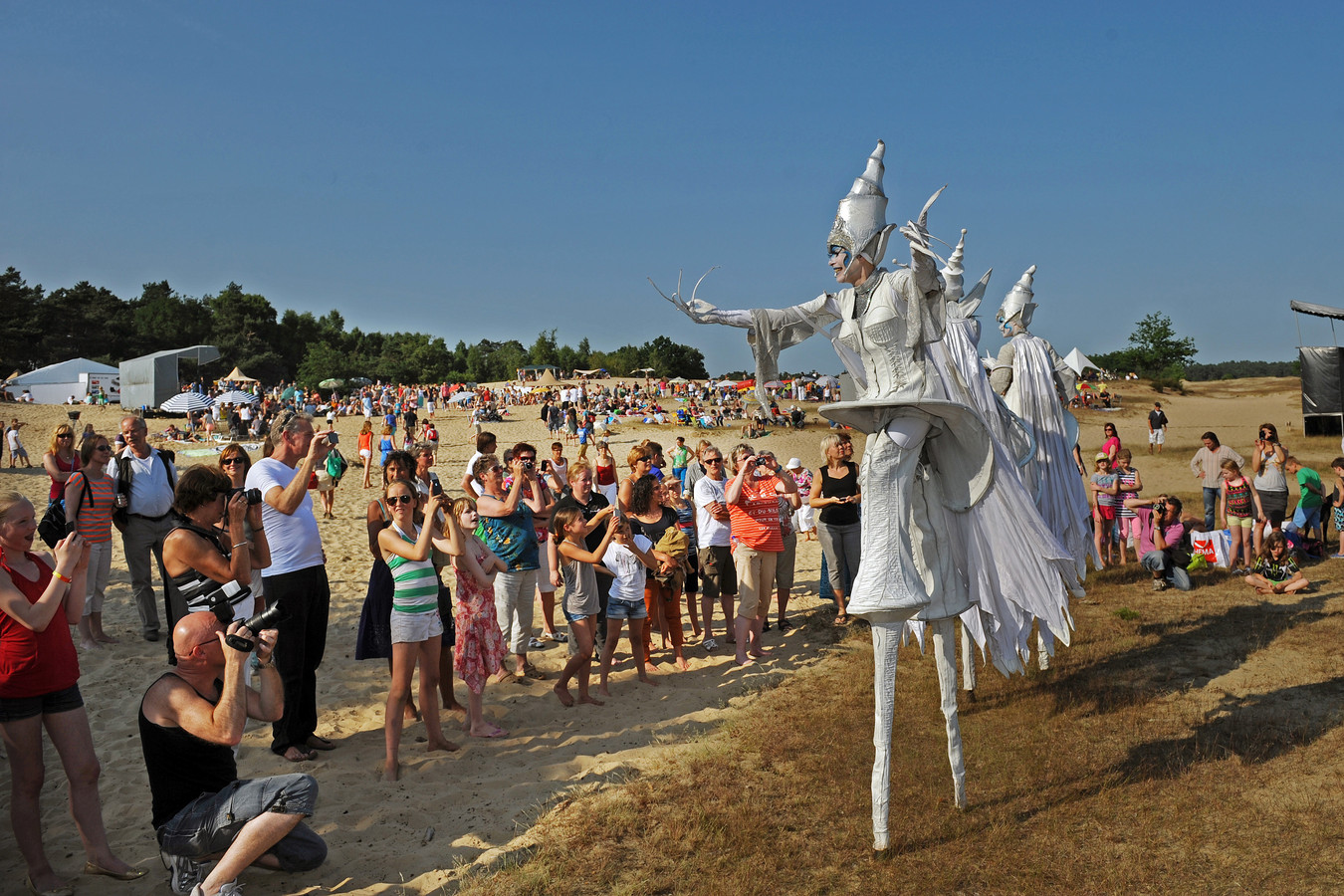 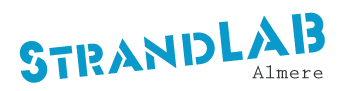 StrandLAB AlmereCulturele broedplaats
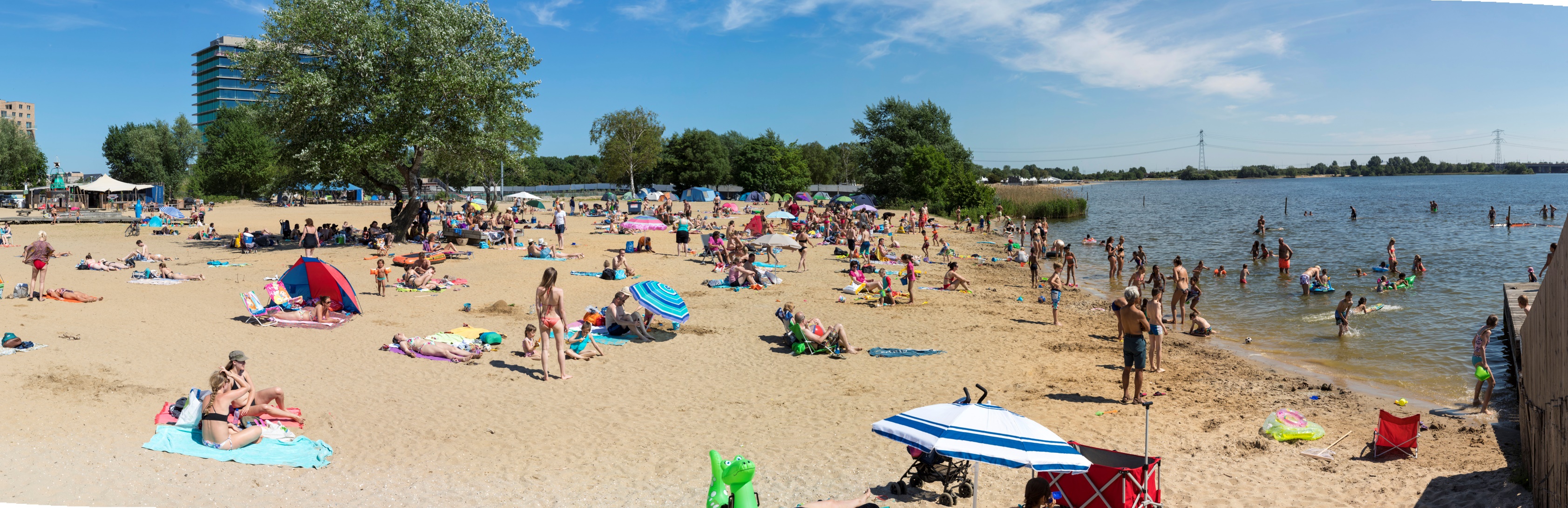 Ambitie van gemeente Almere en provincie Flevoland
Almeerderstrand als cultureel en recreatiegebied op de kaart zetten
Initiatief StrandLAB Almere van bureau Linkeroever: bundeling van culturele en recreatieve activiteiten
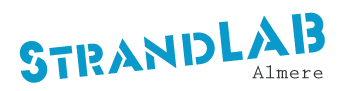 Almere 2.0
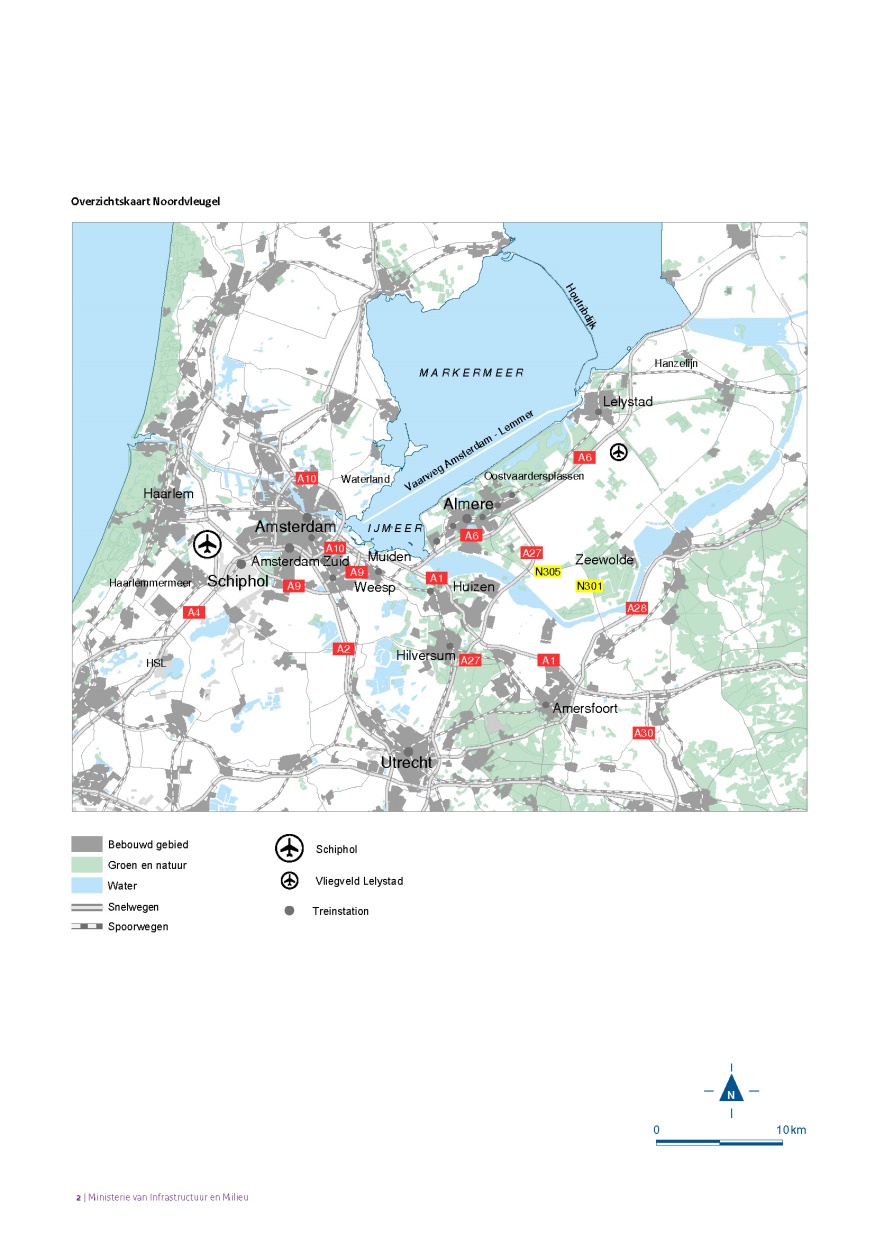 Lijn 4 – Versterken verblijfsplekken cultuur, toerisme en recreatie
RRAAM (Rijk-Regio programma Amsterdam, Almere, Markermeer)
60.000 nieuwe woningen
Aanobod kunst, cultuur recreatie 
StrandLAB: Versterken Almere als aantrekkelijke woon- en werkplaats
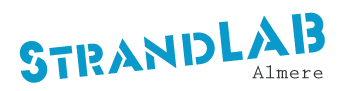 Doelgroepen
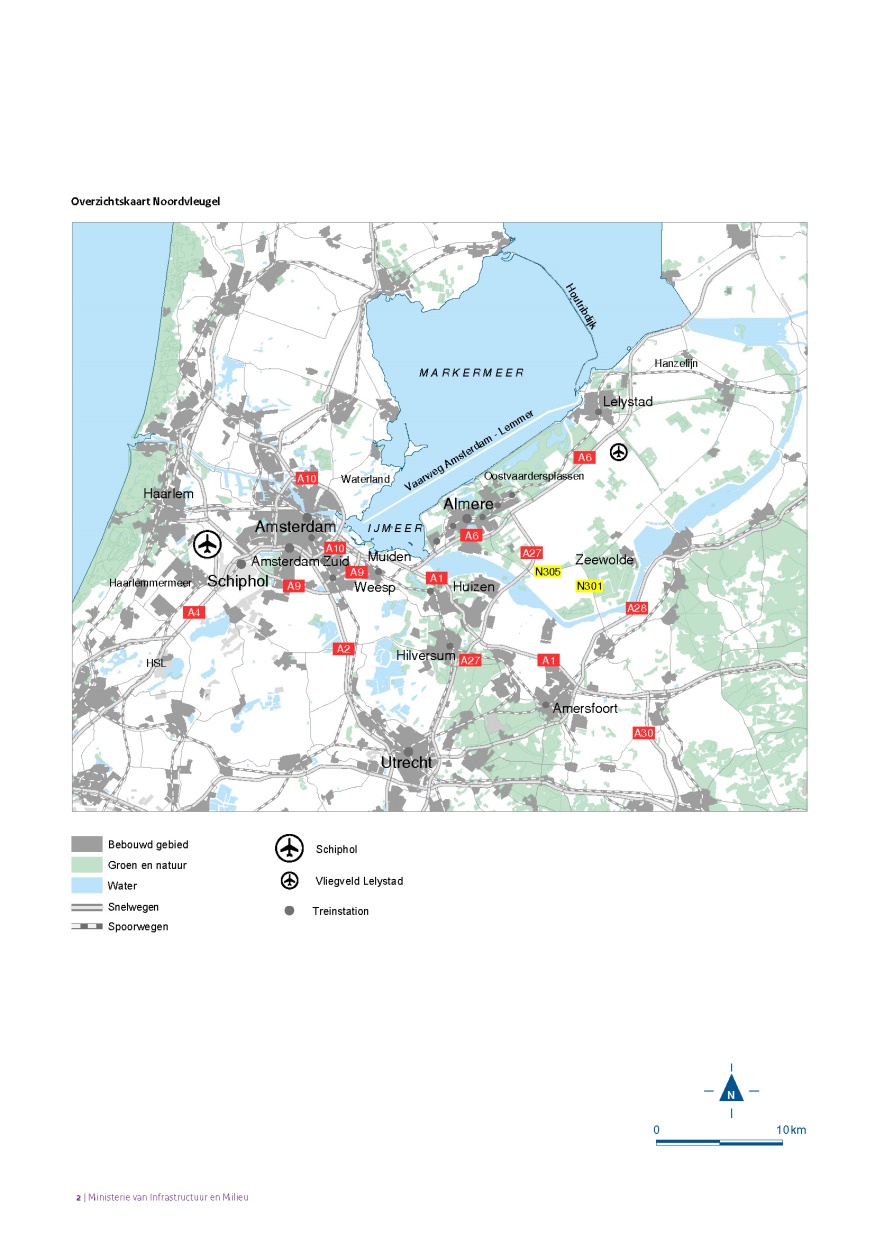 Ontwikkelen ideeen, draagvlak en betrokkenheid
Directbetrokkenen: Omwonenden en ondernemers
Initiatiefnemers: kunstenaars, makers, creatieven

Publieksgerichte activiteiten
Bezoekers uit wijde omgeving, stad, regio, (buiten)land
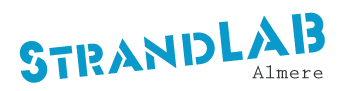 VliegwielBuitenboordmotor, Autonomie
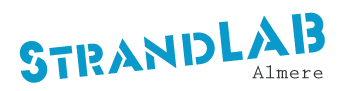 Karakter van het gebied
Uitgaan van kracht van het gebied: Versterken wat er gebeurt, wat is er nodig

Waarden
Weidsheid
Nieuw land
Entrée Flevoland
Landschap ademt strandgevoel, informeel, vrij
Ruimte voor experiment en pionieren
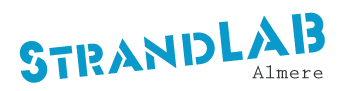 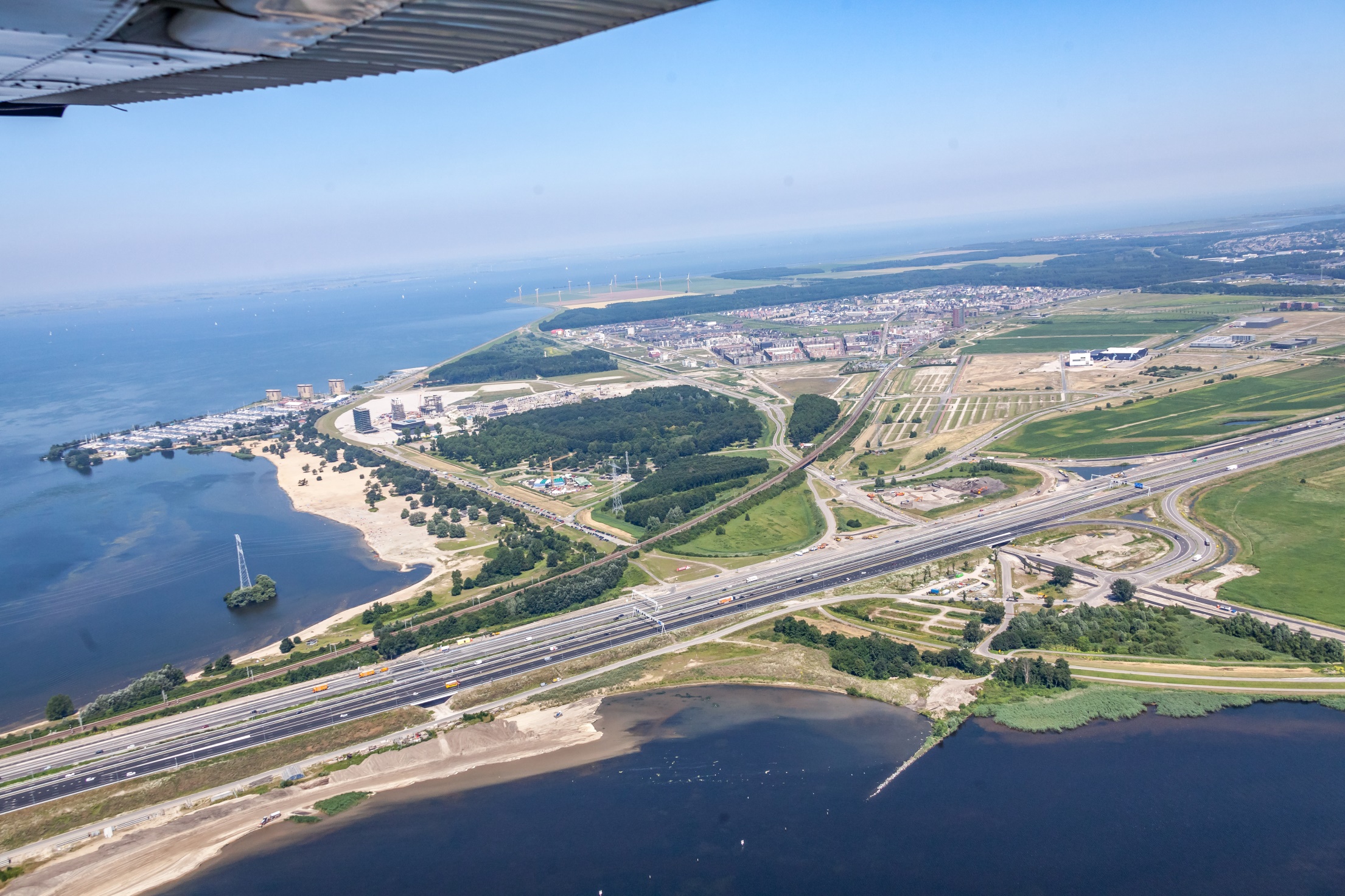 Gebied KustzoneAlmeerderstrand en omgeving
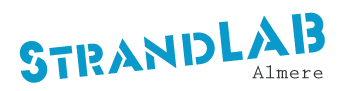 Stakeholderbijeenkomst
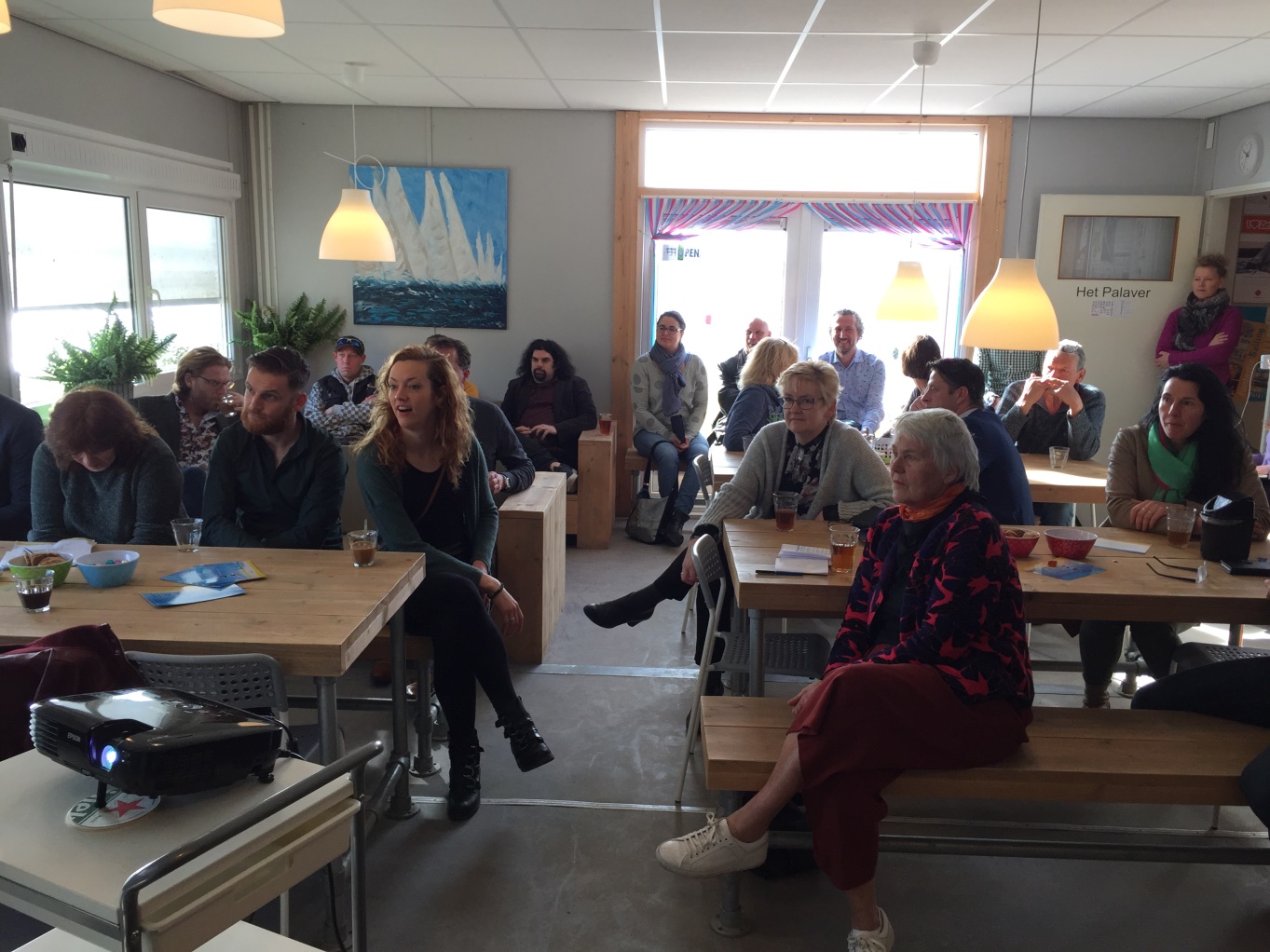 Punten van aandacht
Bereikbaarheid, bewegwijzering recreatiestrand
Voorzieningen/beheer strand
Doorgaande route langzaam verkeer
Ontmoetingsplek jeugd/kinderen
Jaarrond horeca
Koppeling sport en cultuur (bv zeilen)
Zwemkwaliteit/ buitenbad
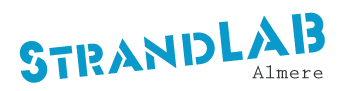 Planning
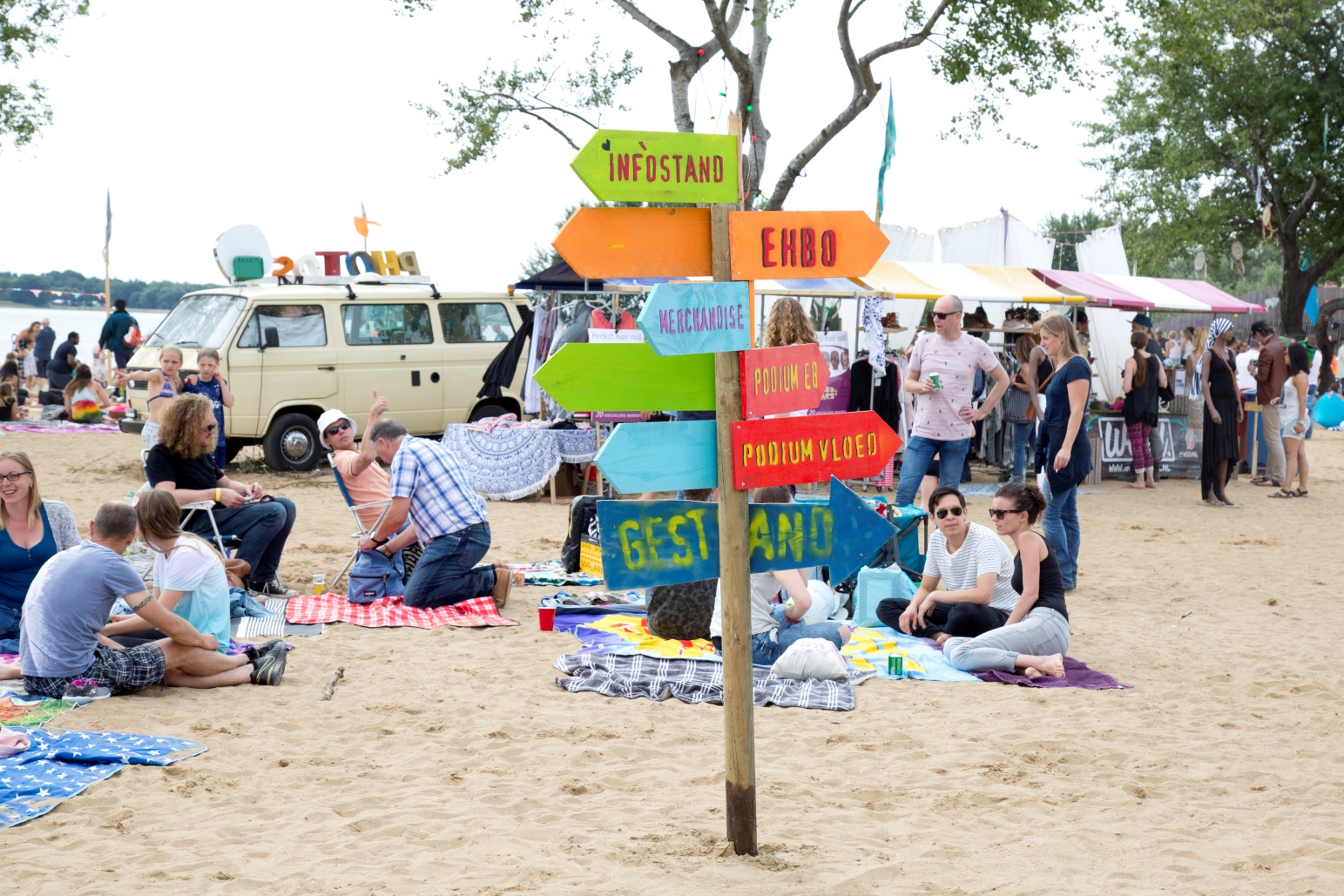 2018-2019: 
Herkennen, testen

2020-2022: 
Profileren, versterken

2023-2027: 
Koers houden
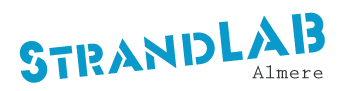 Pilots: www.strandlab-almere.nl
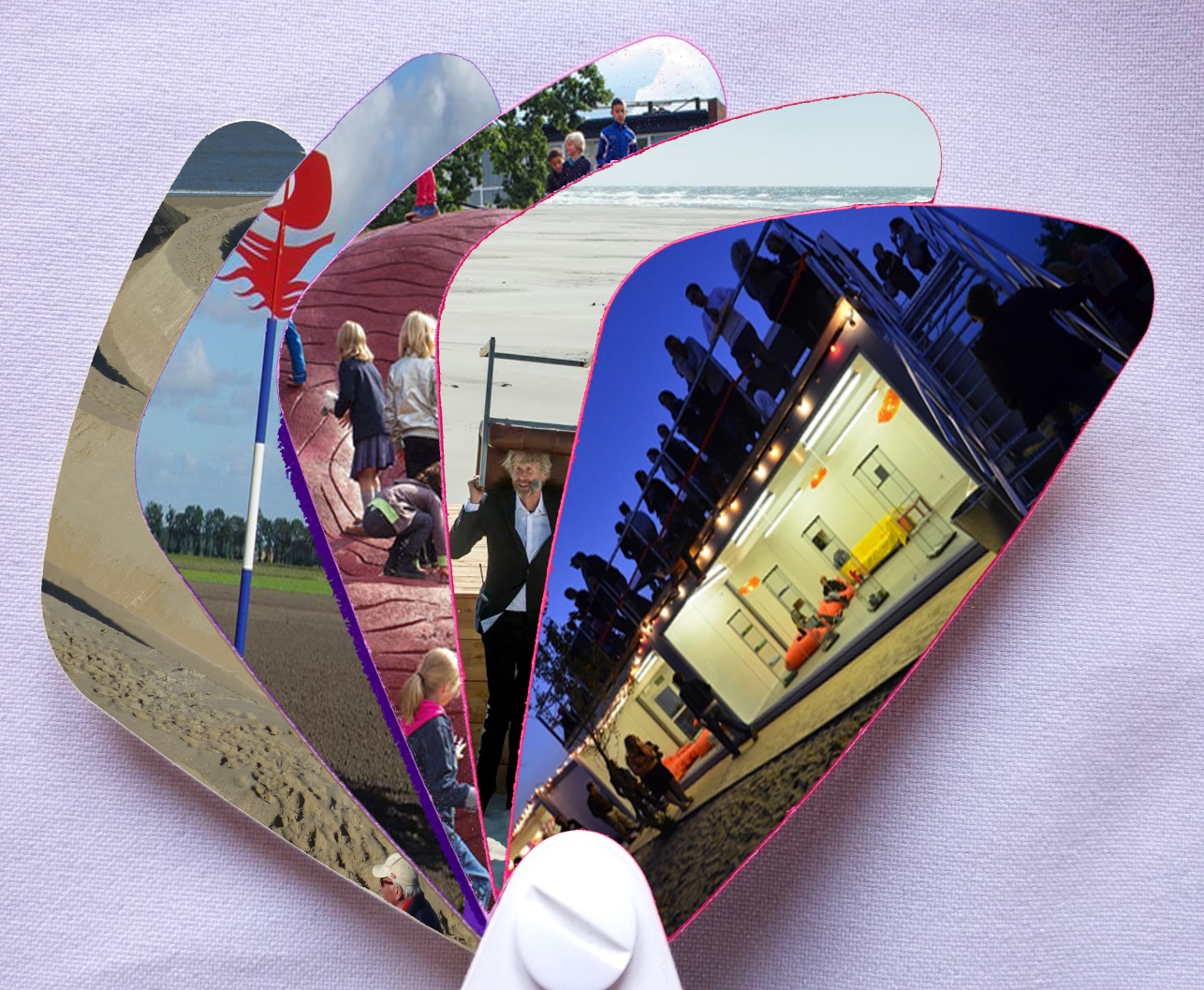 Locatietheater festival 
Huiskamerconcertfestival 
Artist in Residence
Bijzondere overnachtingen 
Verhalen 
Elementen Natuur
Archeologie licht tour
Tijdelijk(e) bouwwerk(en)
Waterbeleefcentrum
Sport, spel en beweging
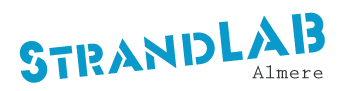 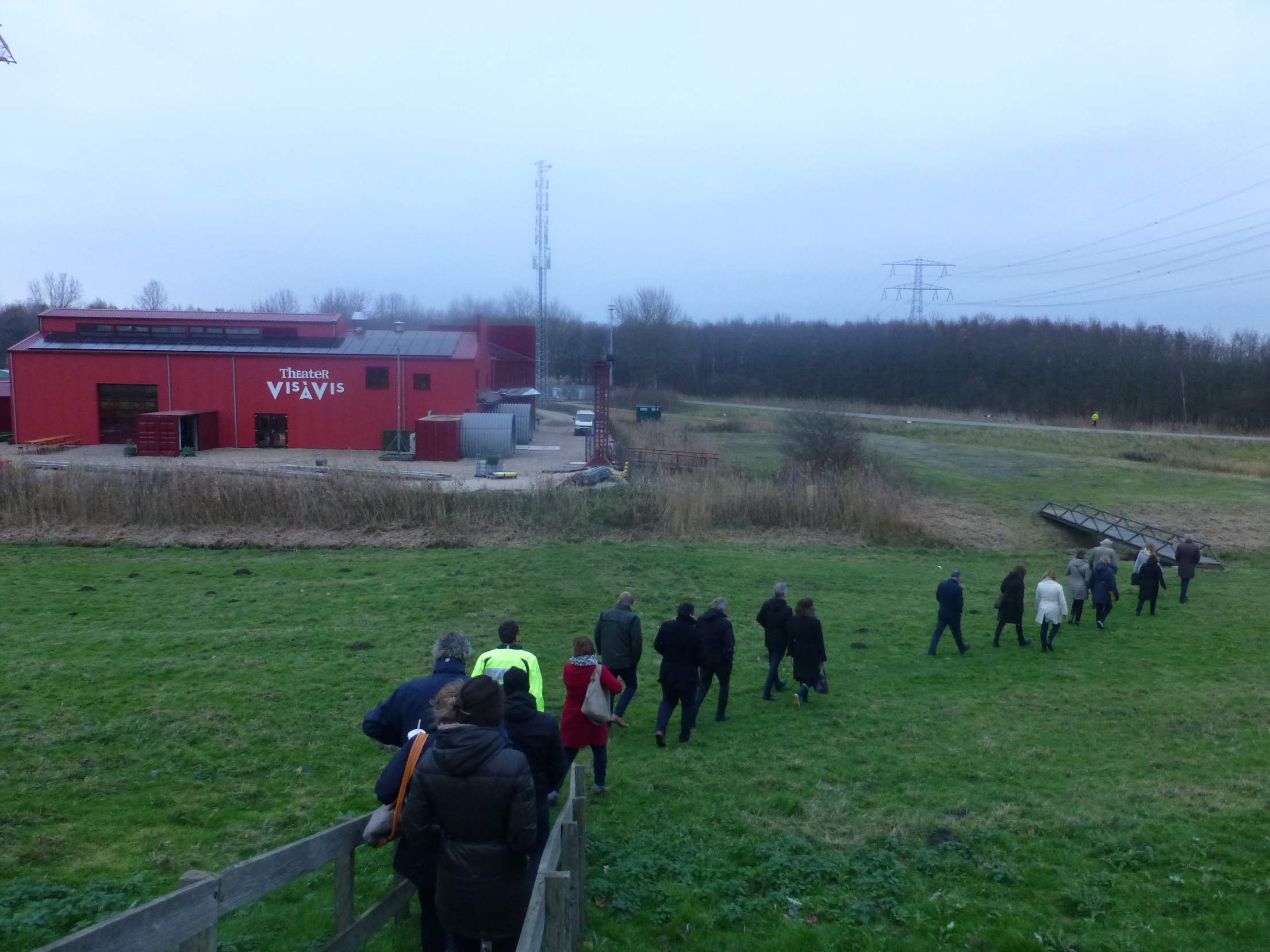 Bestuurders
Bijeenkomst met bestuurders bij Vis à Vis 
Bestuurders van betrokken partijen in het gebied: Metropool Regio Amsterdam Bureau, Amvest , Stichting Stad en Natuur Almere, Den Daas Recreatie , gemeente Almere , Waterschap Zuiderzeeland, Provincie Flevoland, Almere City Marketing, Staatsbosbeheer Flevoland, Vis à Vis, Rijkswaterstaat Midden Nederland
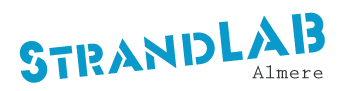 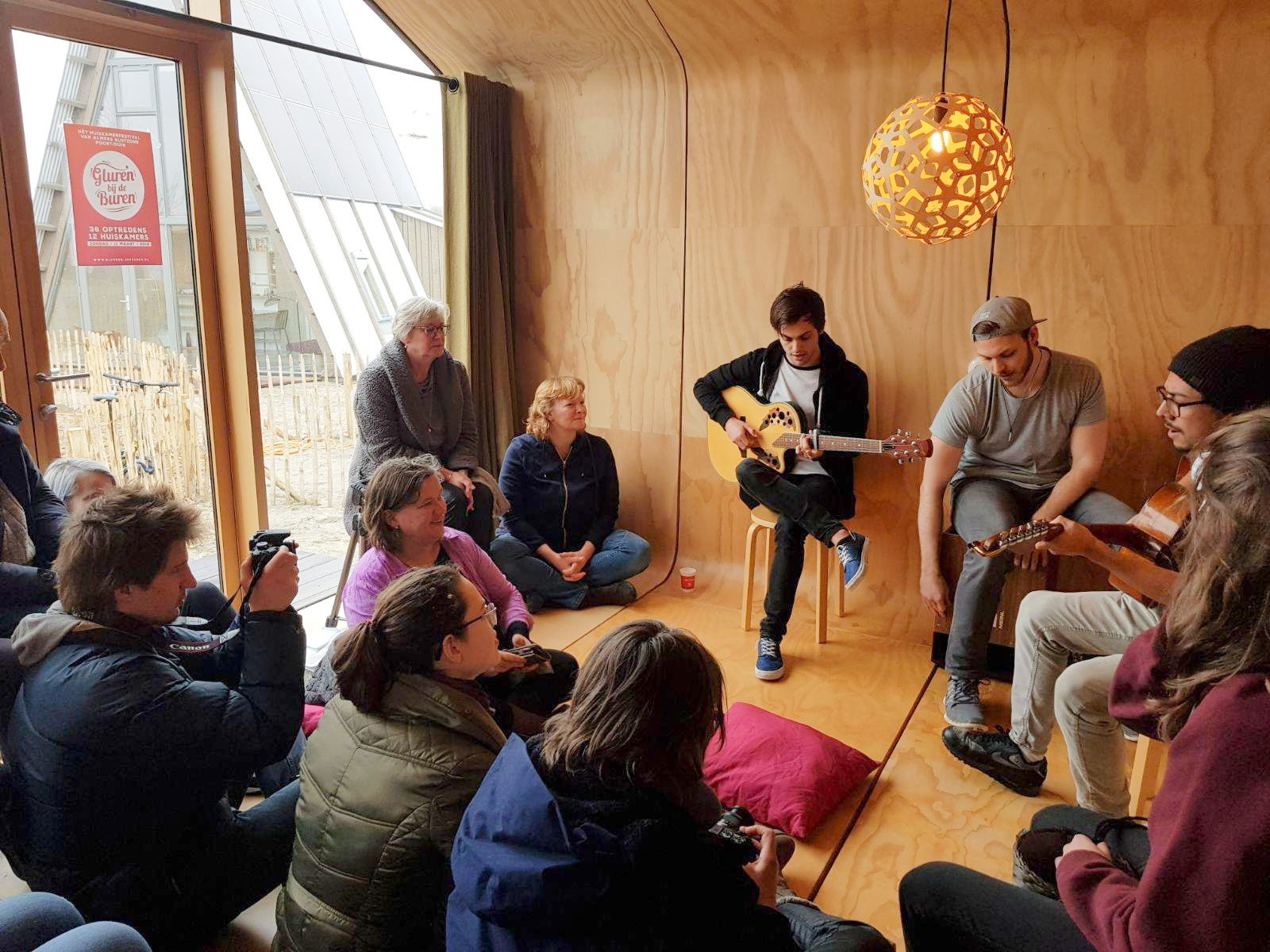 Gluren bij de buren
Huiskamerfestival
12 huiskamers
36 optredens
Volle huiskamers
Almeers talent
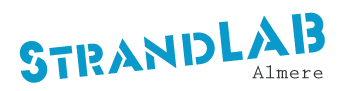 Watermanagers in de polder
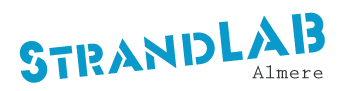 Werkplek StrandLAB
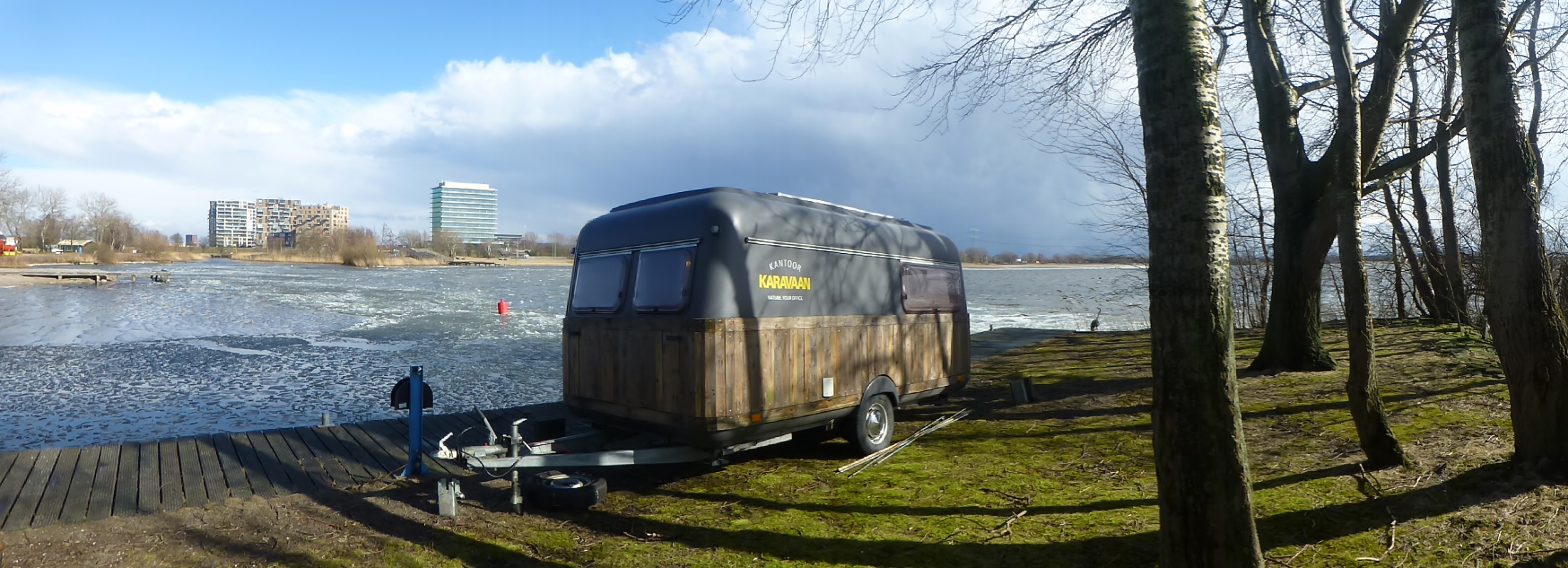 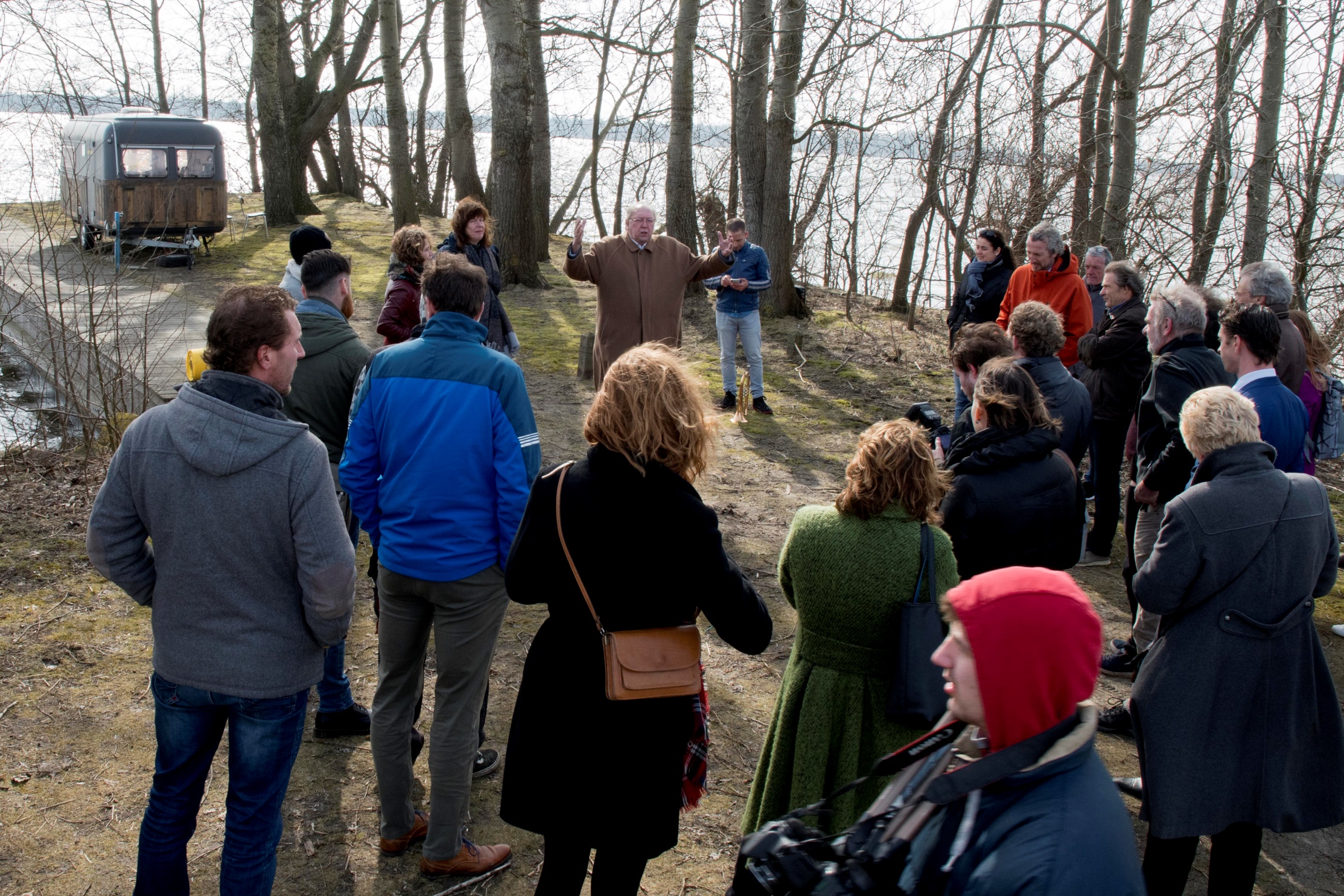 Plaatsing mobiele werkplek
Fysieke aanwezigheid in het gebied
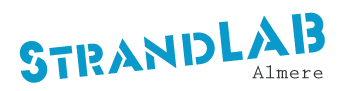 Route Almeerse Dijkkijkersism Marina Muiderzand
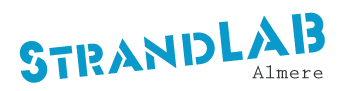 Route Almeerse Dijkkijkersism Marina Muiderzand
Voor Pampus liggen
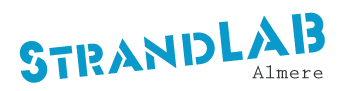 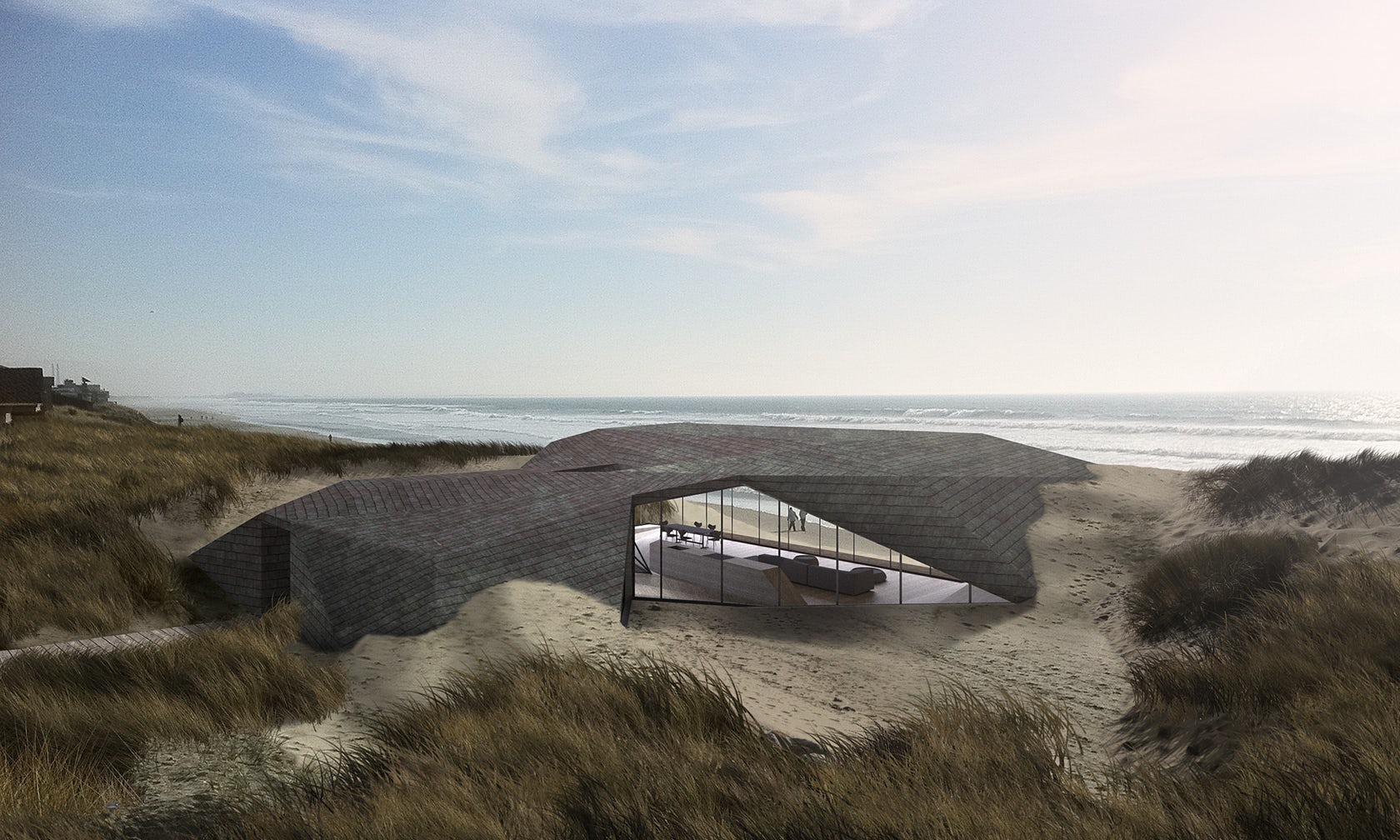 Waterbeleefcentrumism Stad & Natuur
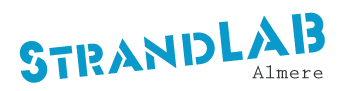 Wat te verwachten2018
4/7			Awesome Almere Pitchnight x 			Almeerderstrand
14/7			StrandSafari
Zomer		Sport en cultuur op het strand, 			vakantie activiteiten elke dinsdag
14-16/9		Kampeerweekend Urban Campsite
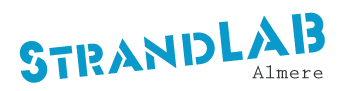 Wat te verwachten2019
Lente 			Opening route verhalen op de dijk
Zomer  		Locatiespecifieke strandvoorstelling – 			buitentheaterwerkplaats

Nazomer 		Kampeerweekend

Herfst/Winter  	Night light run (werktitel)
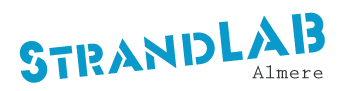 Poll
Kende u StrandLAB voor deze bijeenkomst? 
Weet u na deze bijeenkomst wat StrandLAB doet en waarom? 
Staat u positief tegenover StrandLAB? 
Zou u de publieksactiviteiten van StrandLAB (dus Huiskamerfestival, Awesome Pitch Night en StrandSafari) aanbevelen aan uw vrienden?
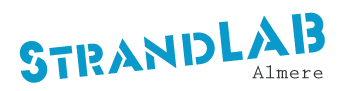 Vraag
Suggestie of idee?
Doe mee
www.strandlab-almere.nl
meta@linkeroever.nl
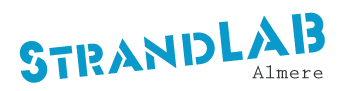 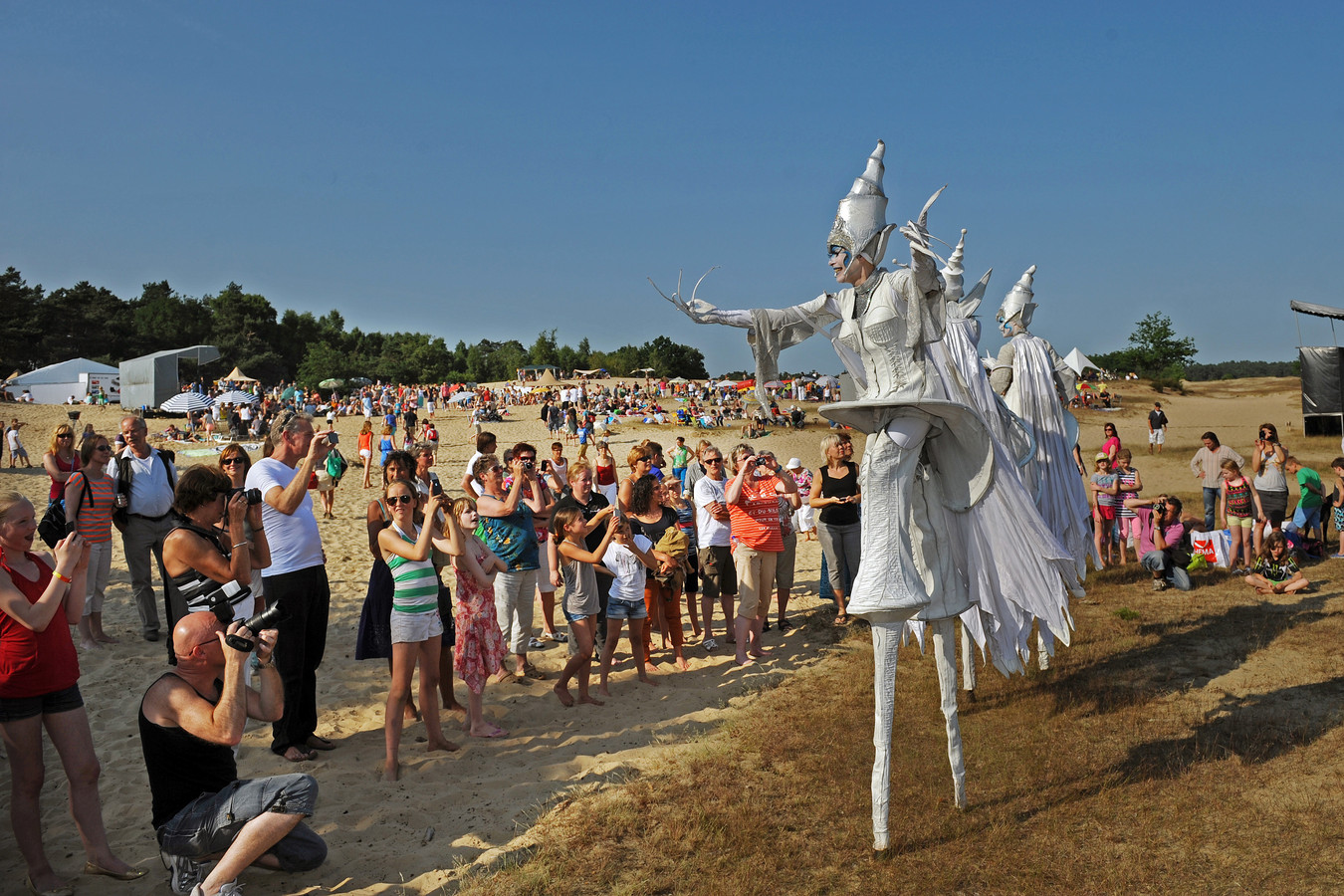 Dankuwel en graag tot...
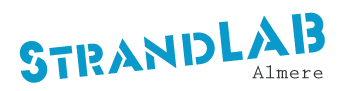